MONT SubDisti
© 2015 MONT Group of Companies.
Все права защищены.
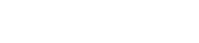 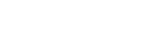 Группа компаний MONT
Один из крупнейших дистрибьюторов программного обеспечения в России и странах СНГ
Более 20 лет на рынке (с 1991г.)
Более 500 сотрудников
Партнерская сеть - более 5000 организаций
Более 50 крупнейших производителей программного обеспечения со всего мира
Дистрибьютор Microsoft 2014 года по направлению ESD
15 филиалов и 28 торговых представителей на территории России и в странах СНГ (Азербайджан, Армения, Беларусь, Грузия, Казахстан, Киргизия, Монголия, Украина)
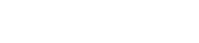 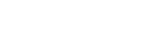 Особенности продуктов MS ESD
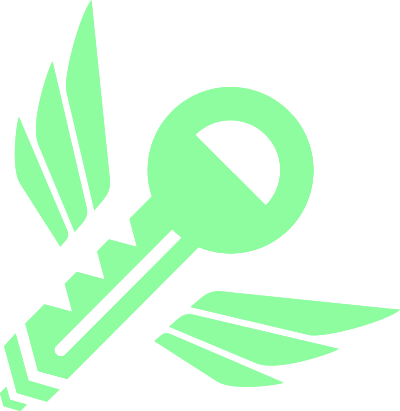 Вид поставки
Неименной ключ, не требующий при покупке заполнения форм с персональными данными пользователя

Содержимое заказа
Цифро-буквенный код 5х5, ссылка для загрузки дистрибутива и инструкция по установке программного обеспечения в электронном виде

Время поставки
Мгновенная доставка электронных ключей без ограничений по количеству
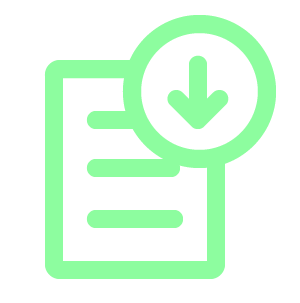 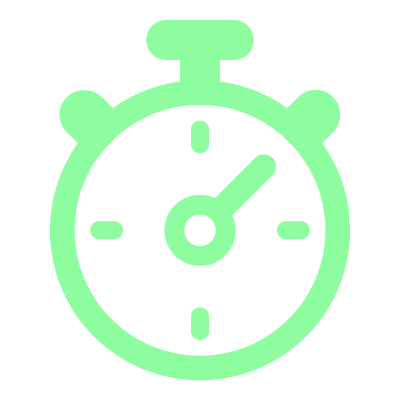 Преимущества электронных ключей
EULA: то же соглашение конечного пользователя, что и для коробок
Отсутствие ненужных дисков и бумаги
Экологичность
Функционал ничем не отличается от коробочных версий
Всегда актуальная версия продукта
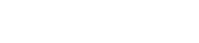 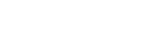 О проекте SubDisti
Продажа электронных ключей дистрибьюторам Microsoft, не имеющим собственной технологической платформы, обеспечивающей размещение, обработку и доставку электронных заказов

Предоставление доступа к платформе MONT Webstore, интегрированной с сервисом вендора по генерации ключей

Компания SubDisti работает по прямому договору с Microsoft
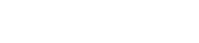 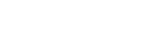 Преимущества проекта SubDisti
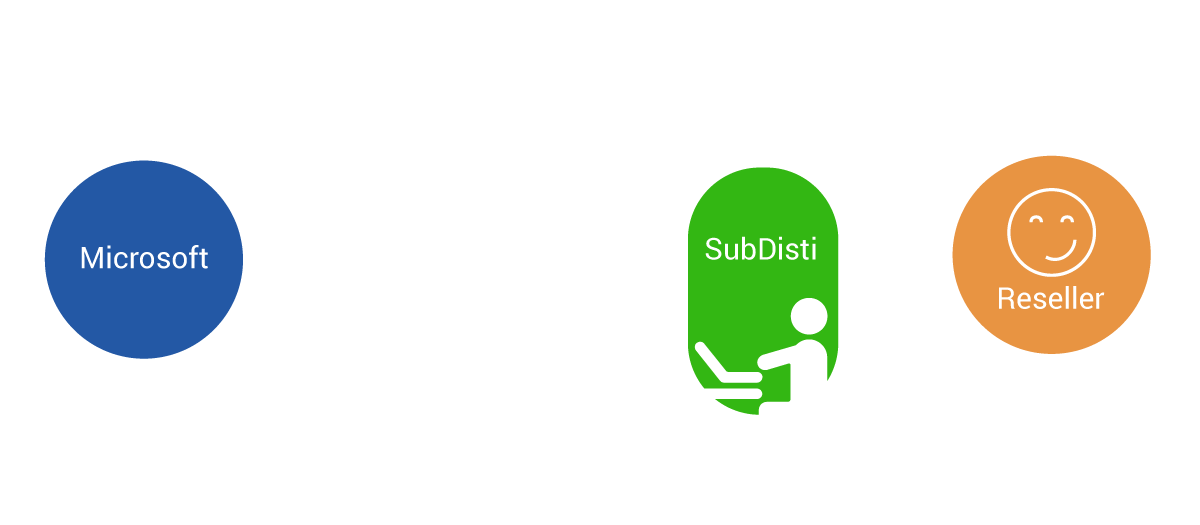 Не требуются ресурсы на разработку платформы, развитие и ее поддержку
 Минимальные затраты на открытие и обслуживание нового направления продаж
 Возможность заказа неограниченного количества ключей без необходимости содержать склад
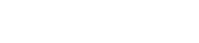 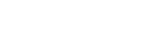 Схема работы (I)
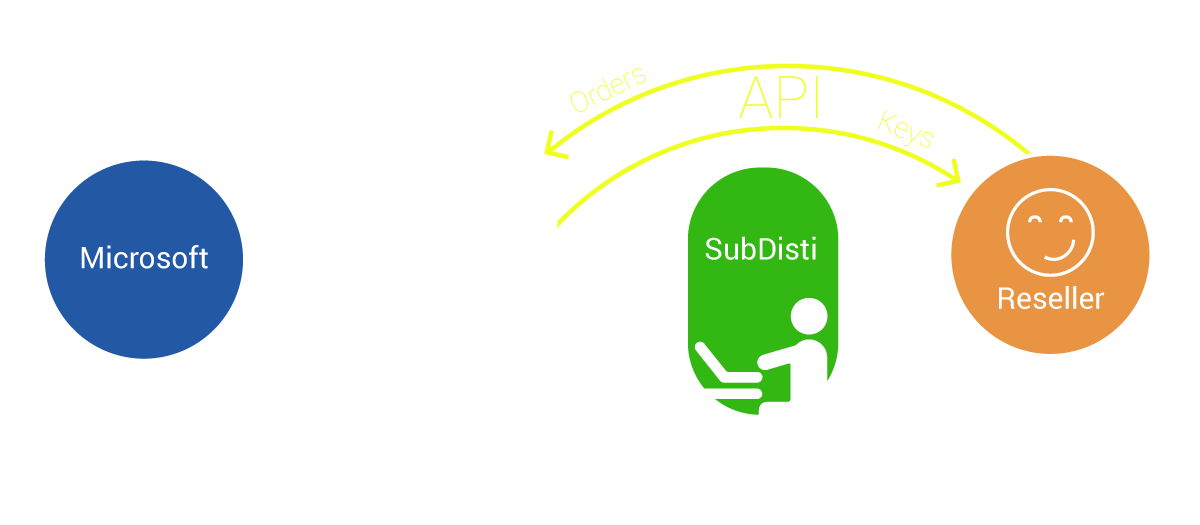 Работа в режиме 24/7 
Анонимность реселлеров компании SubDisti для MONT 
Защищенность транзакций
Служба технической поддержки для компании SubDisti и ее реселлеров
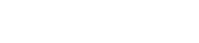 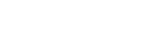 Схема работы (II)
Компания SubDisti:
Получает доступ к платформе MONT Webstore 
Загружают списки реселлеров и цены, управляют персональными скидками вручную (через веб-интерфейc) или автоматически (по API) 
Размещает заказы на необходимые продукты в нужном количестве
Может отправить электронные ключи напрямую на электронную почту реселлера
Имеет доступ к истории и содержимому заказов
Может создавать различные отчеты по продажам за выбранный период
Реселлеры Subdisti:
Размещают заказы вручную через менеджеров компании SubDisti 
Могут интегрировать собственные торговые системы с платформой MONT Webstore для анонимного размещения заказов, поступивших от их клиентов
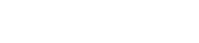 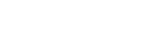 Условия сотрудничества
Договор с компанией MONT на оказание услуг

Компания SubDisti получает через своего персонального менеджера доступ к платформе MONT Webstore и может сразу же начать размещение заказов

Фиксированная стоимость генерации и доставки одного ключа – $3

Облачный хостинг веб-приложения и баз данных (первый год - бесплатно):
Тарифныепланы
Характеристики
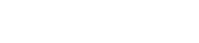 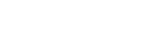 Спасибо за внимание!
Подробная информация и подключение:
esdteam@mont.com
© 2015 MONT Group of Companies.
Все права защищены.
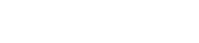 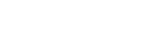